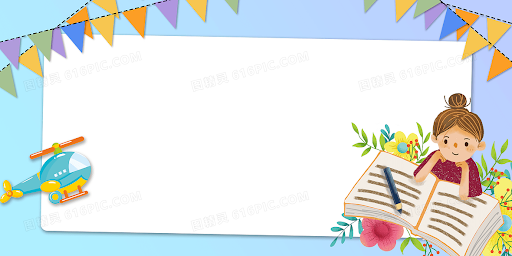 PEOPLE’S COMMITTEE OF BINH THANH DISTRICTDEPARTMENT OF EDUCATION AND TRAINING
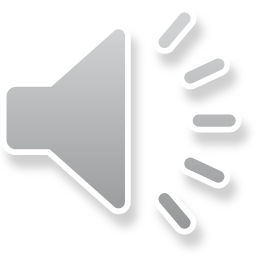 GRADE 4
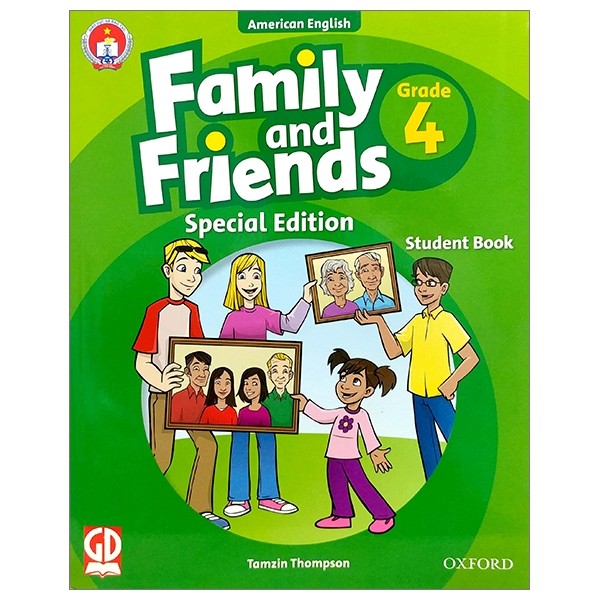 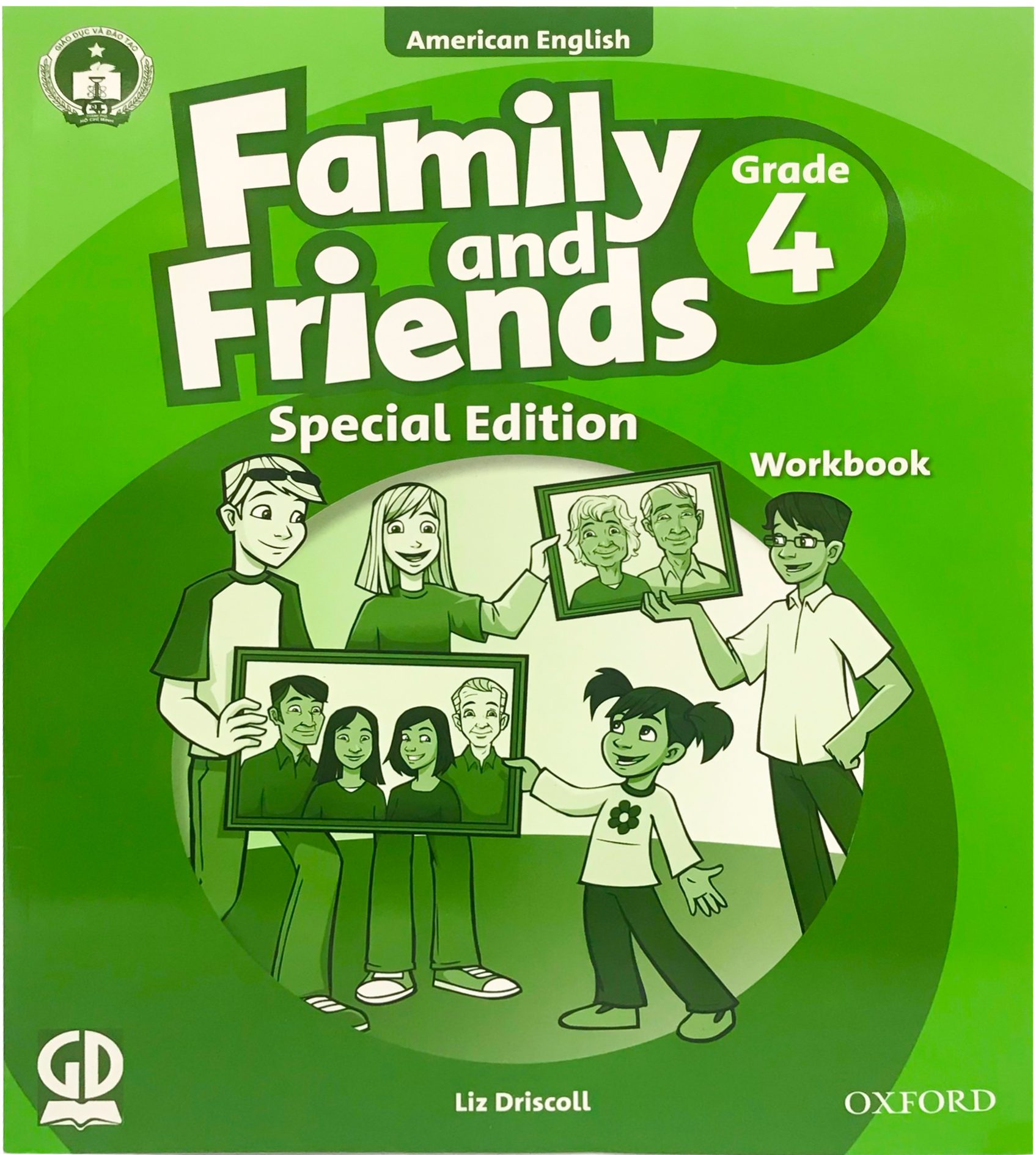 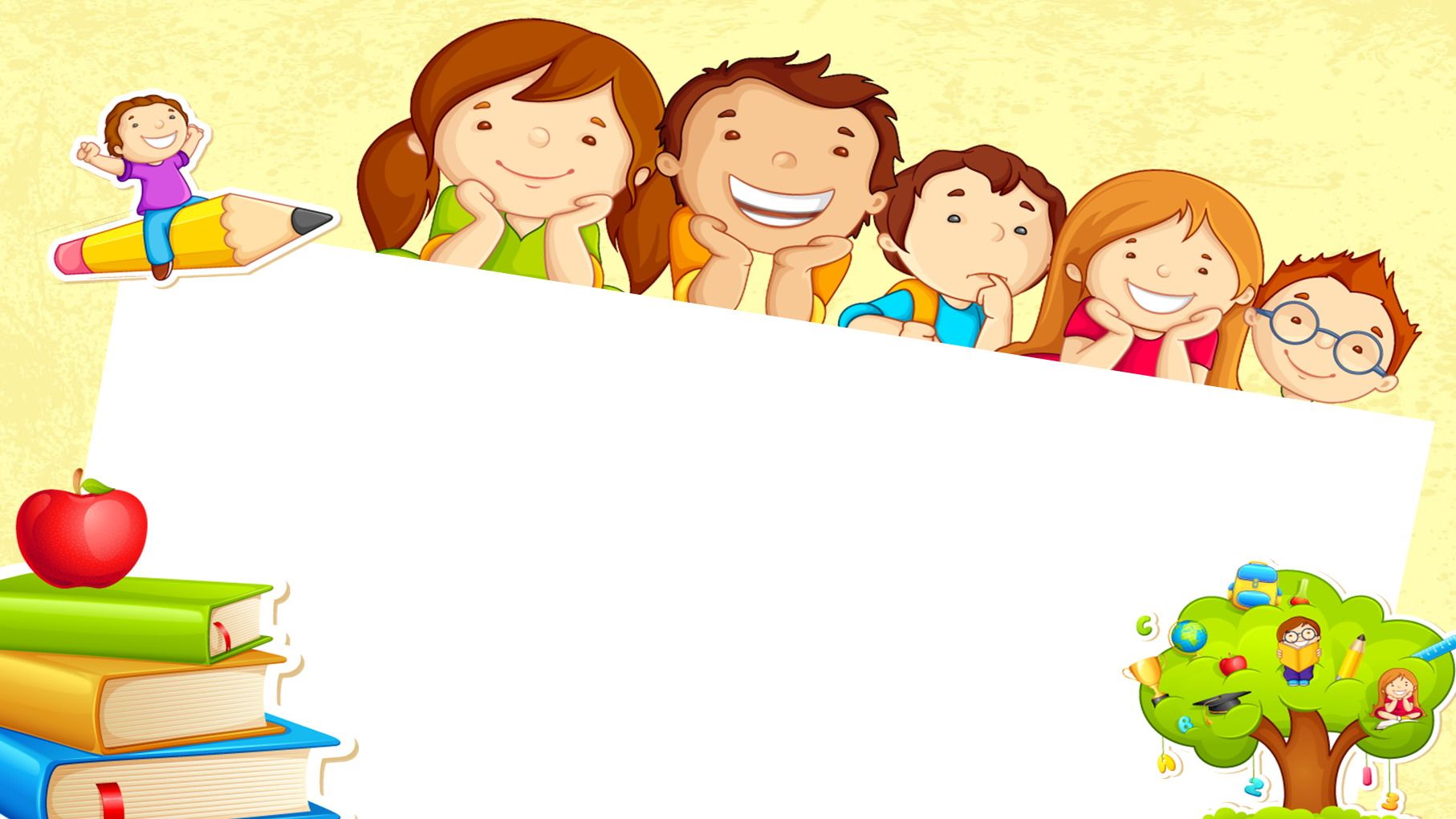 Unit 2
My weekend
Lesson 6: skills time!
These answers
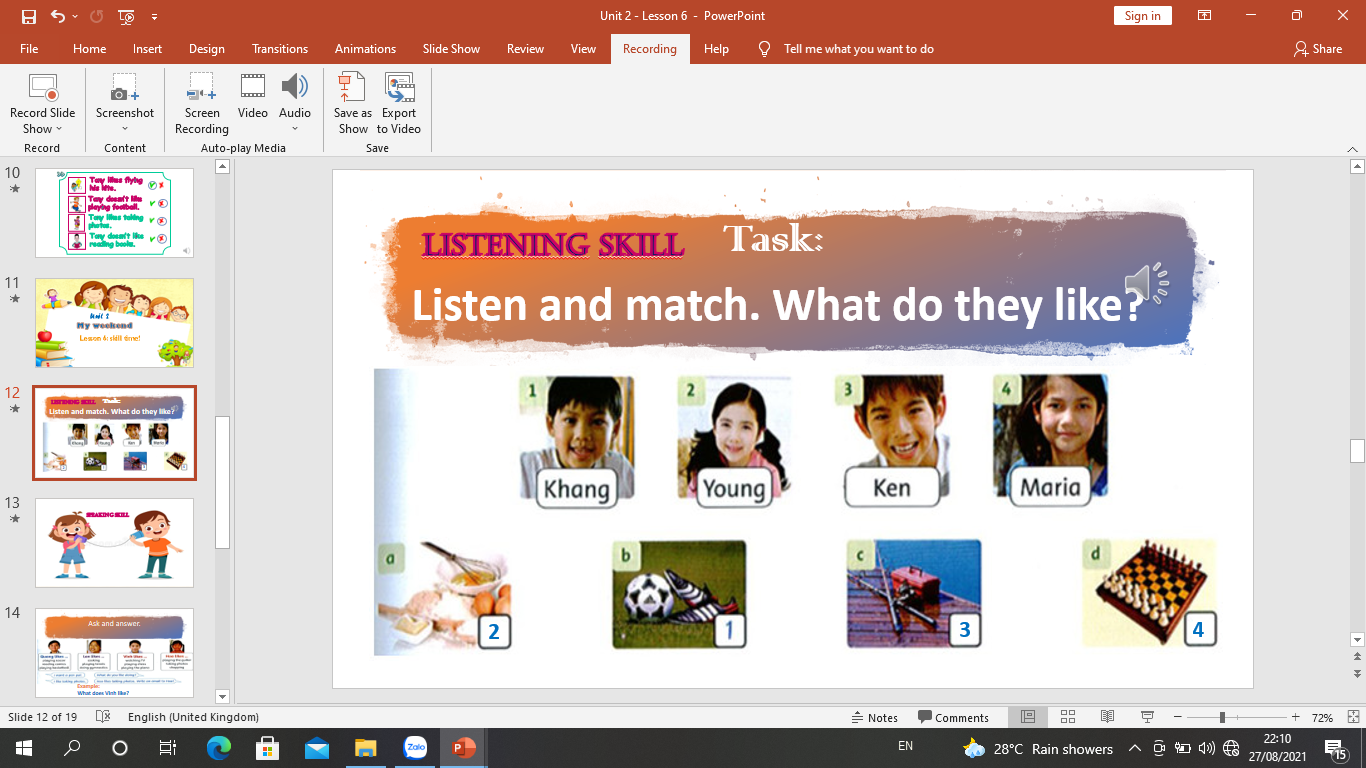 Speaking skill
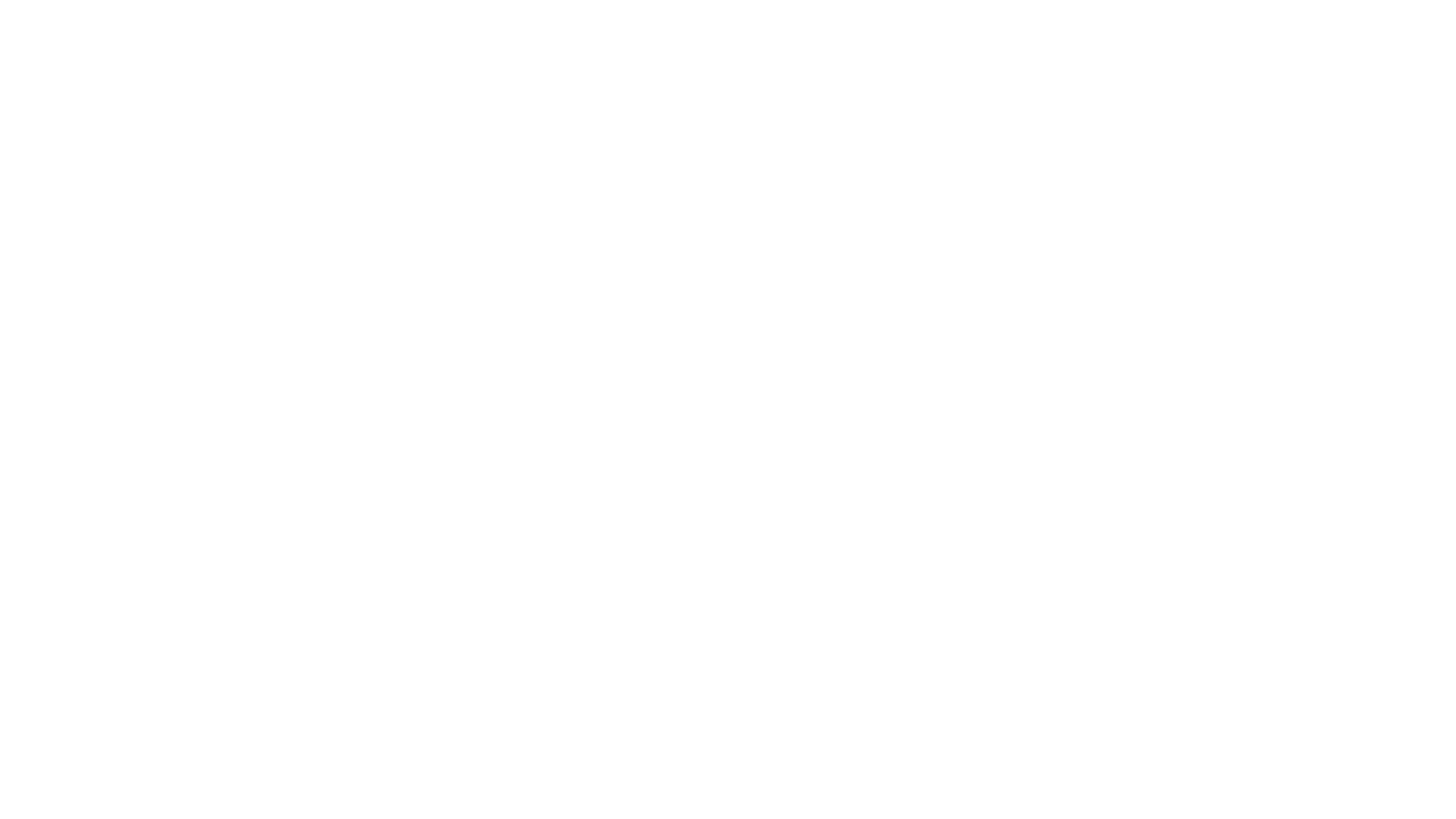 Ask and answer.
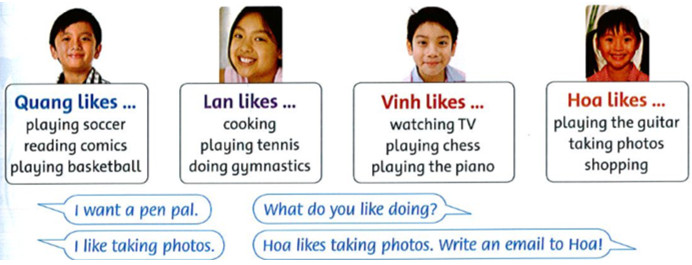 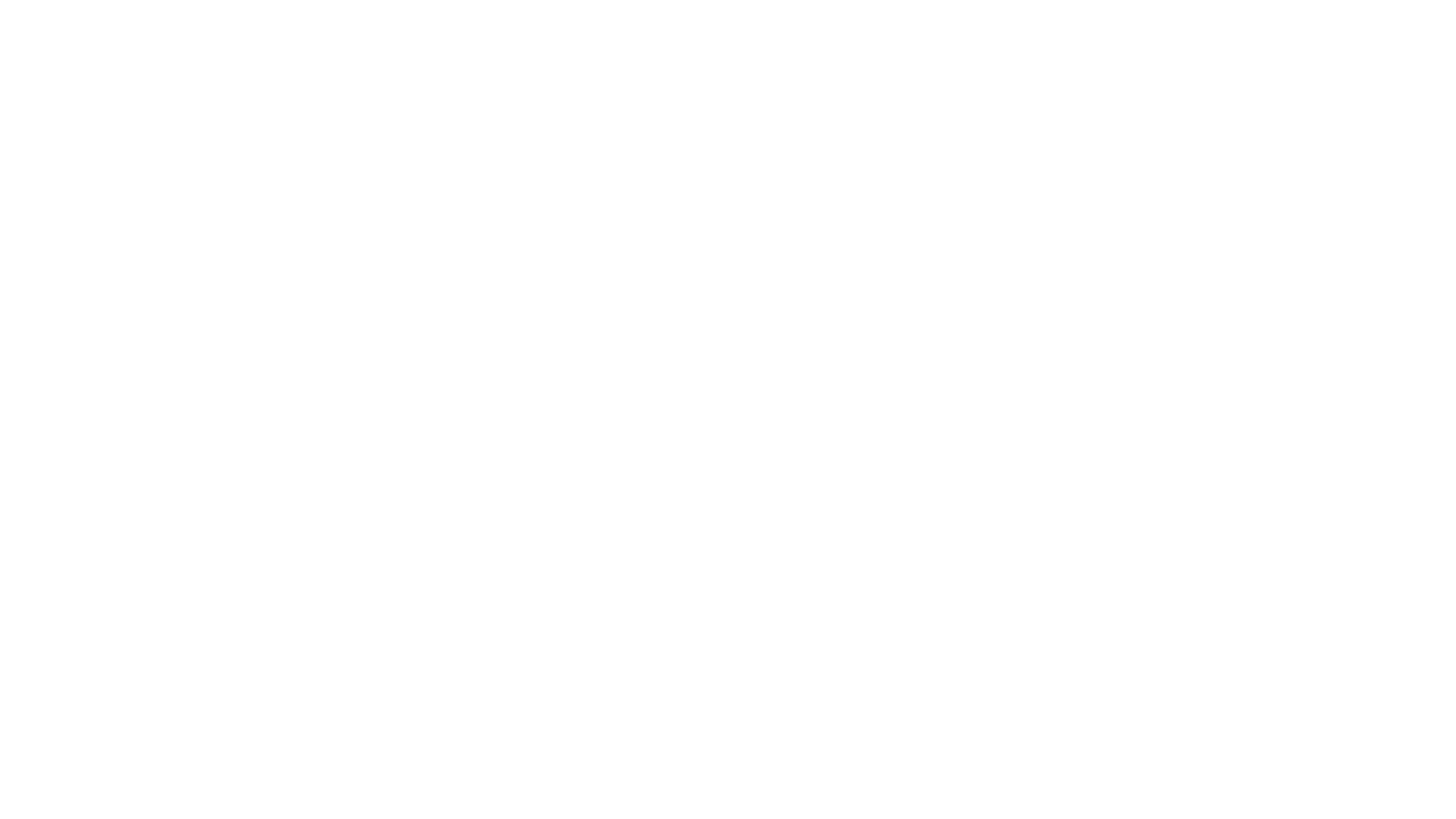 Guided Use apostrophe.
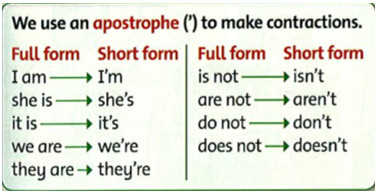 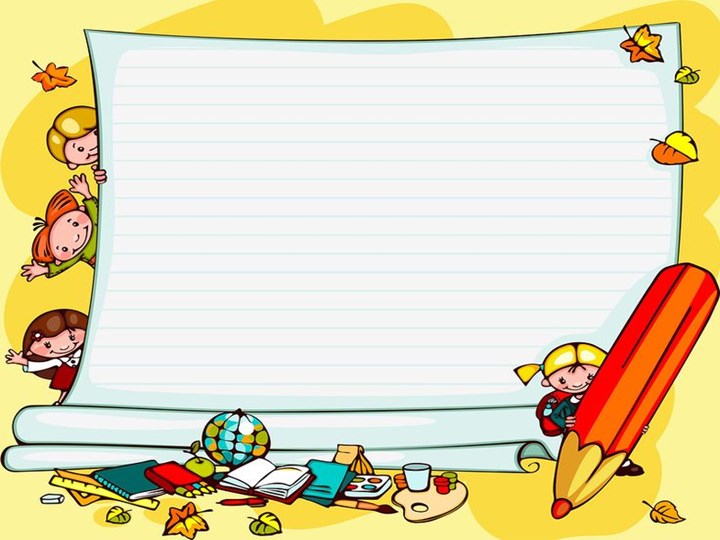 Use apostrophes write about your classmate.
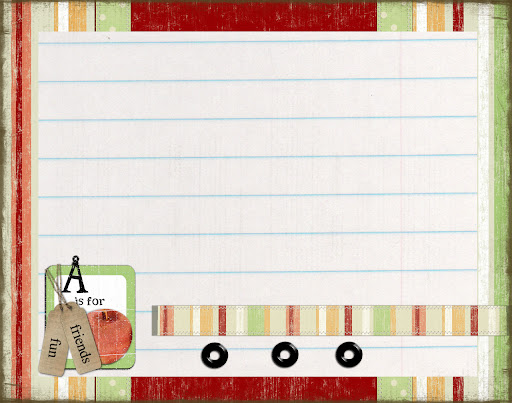 Examples:

He's eight.

She doesn't like ice cream.
1.
2.
3
4.
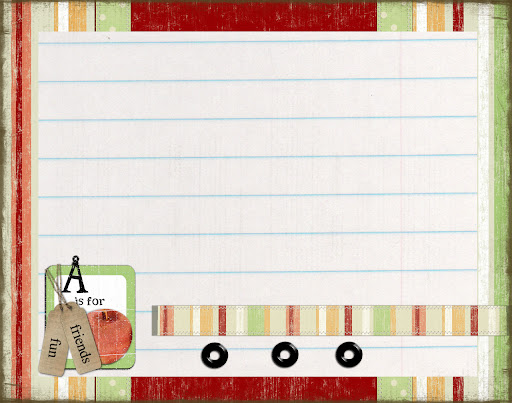 About my classmates
1. They’re students.
2.Hoang’s nine years old.
3.Nga and Hoang don’t like playing chess
4.Mai doesn’t like playing the guitar.
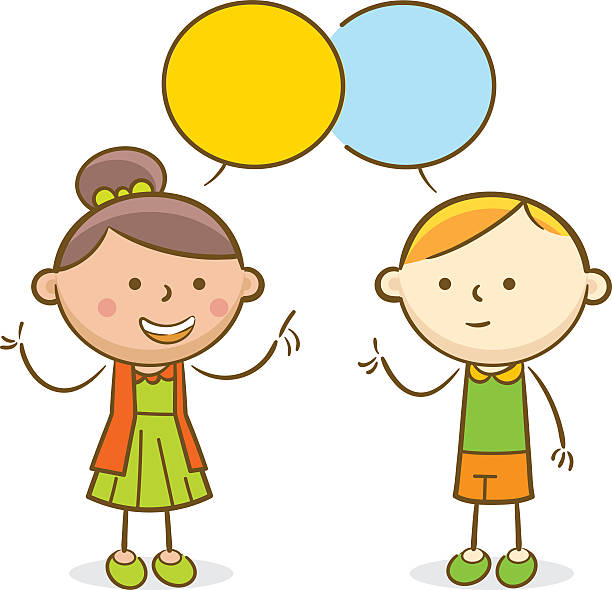 Yeah.
GAME TIME.
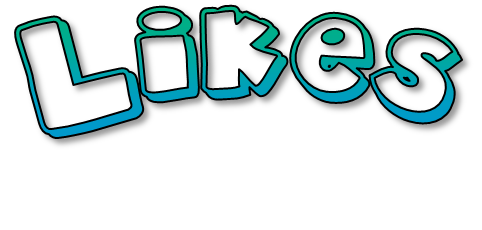 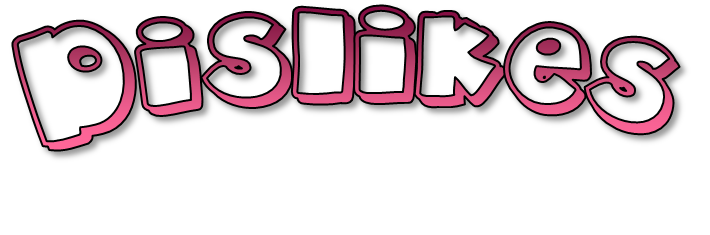 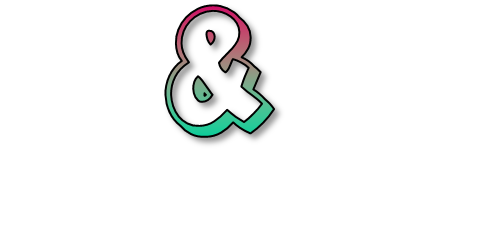 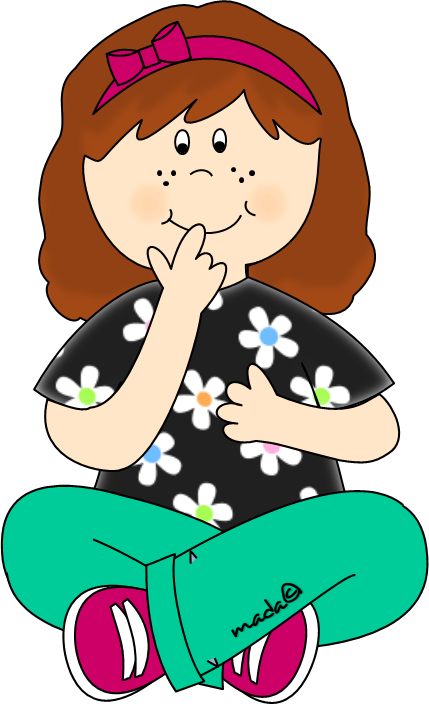 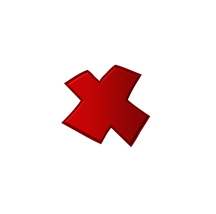 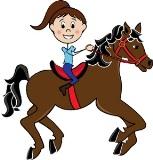 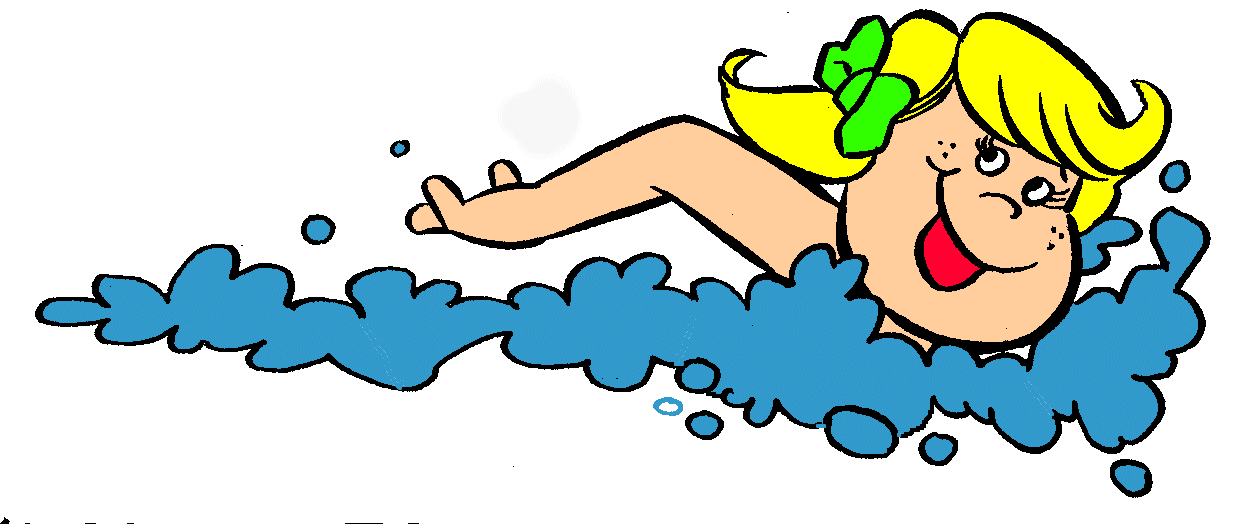 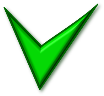 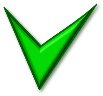 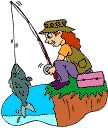 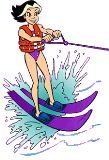 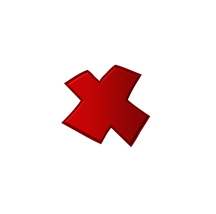 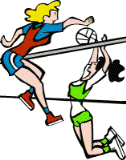 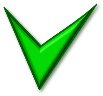 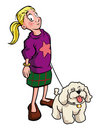 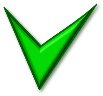 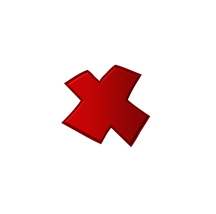 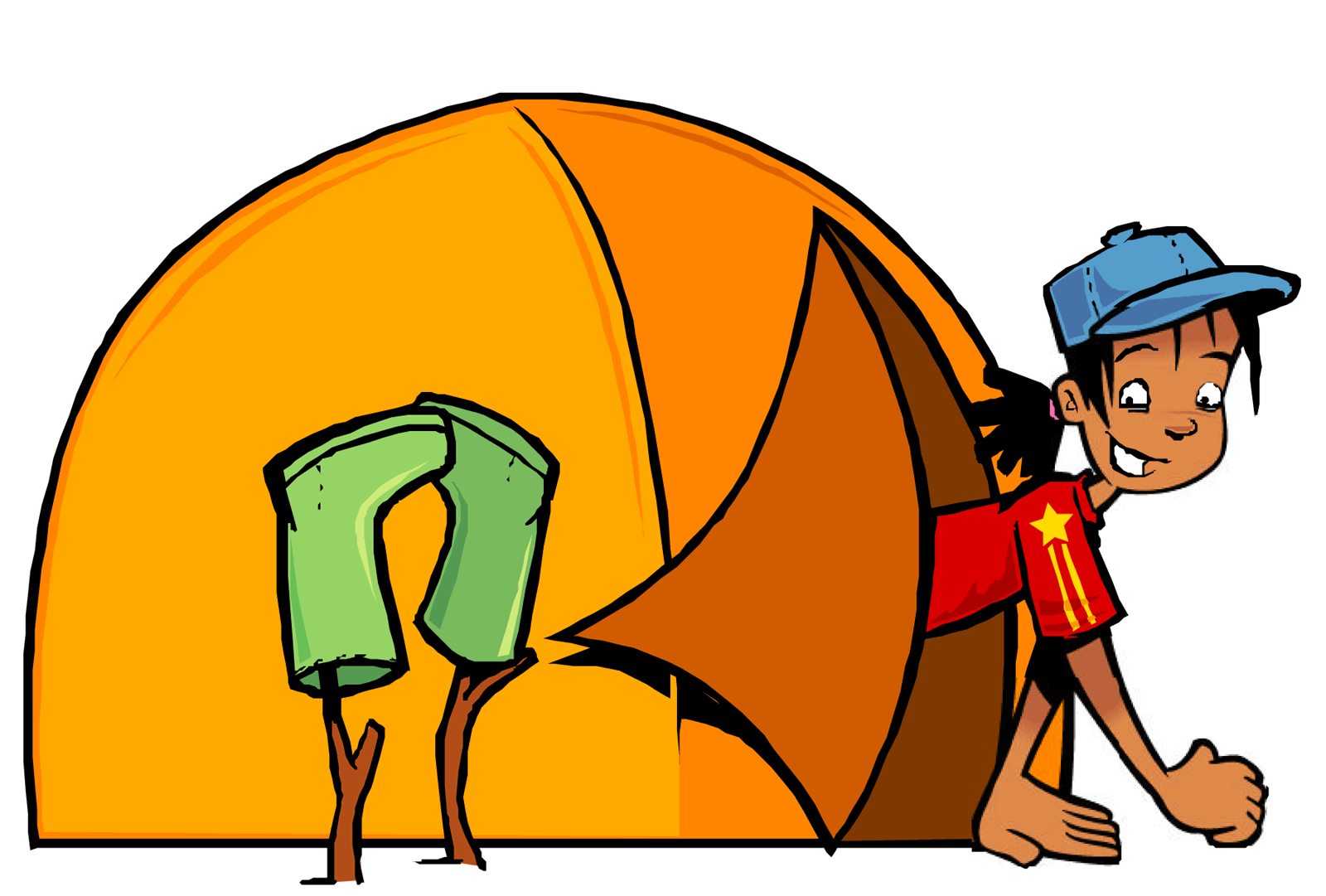 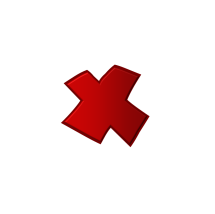 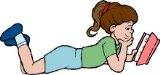 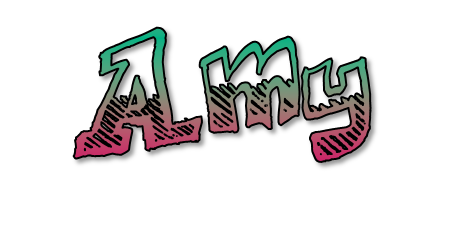 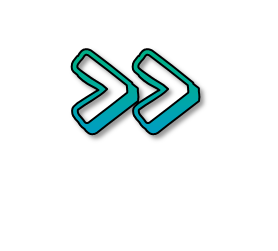 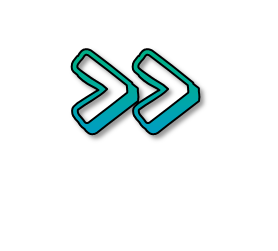 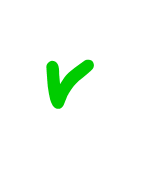 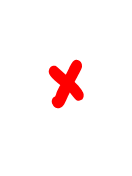 Amy likes fishing.
Amy likes playing volleyball.
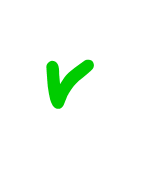 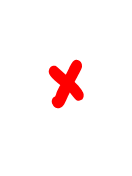 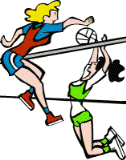 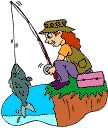 Amy doesn’t like walking her dog.
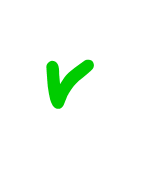 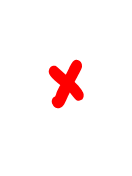 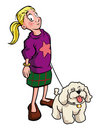 Amy doesn’t like swimming.
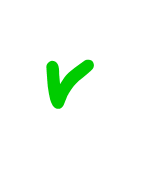 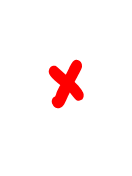 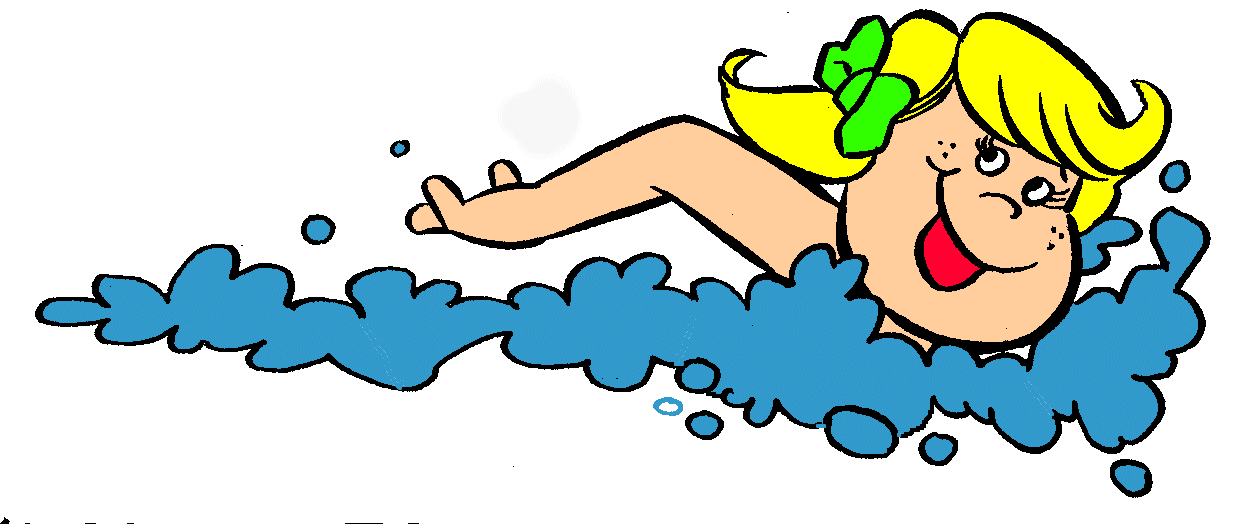 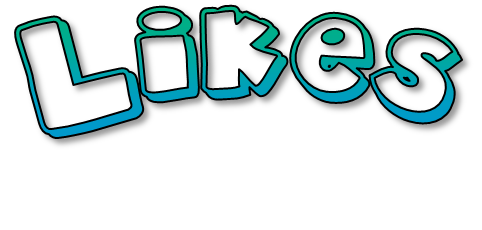 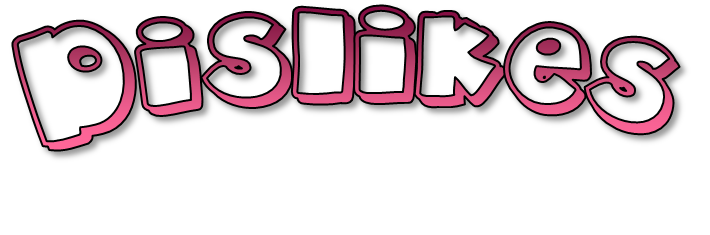 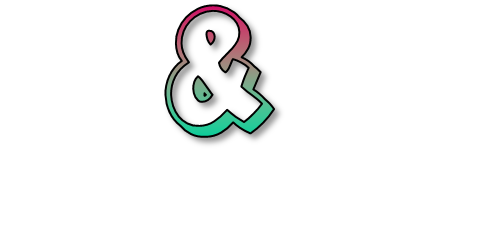 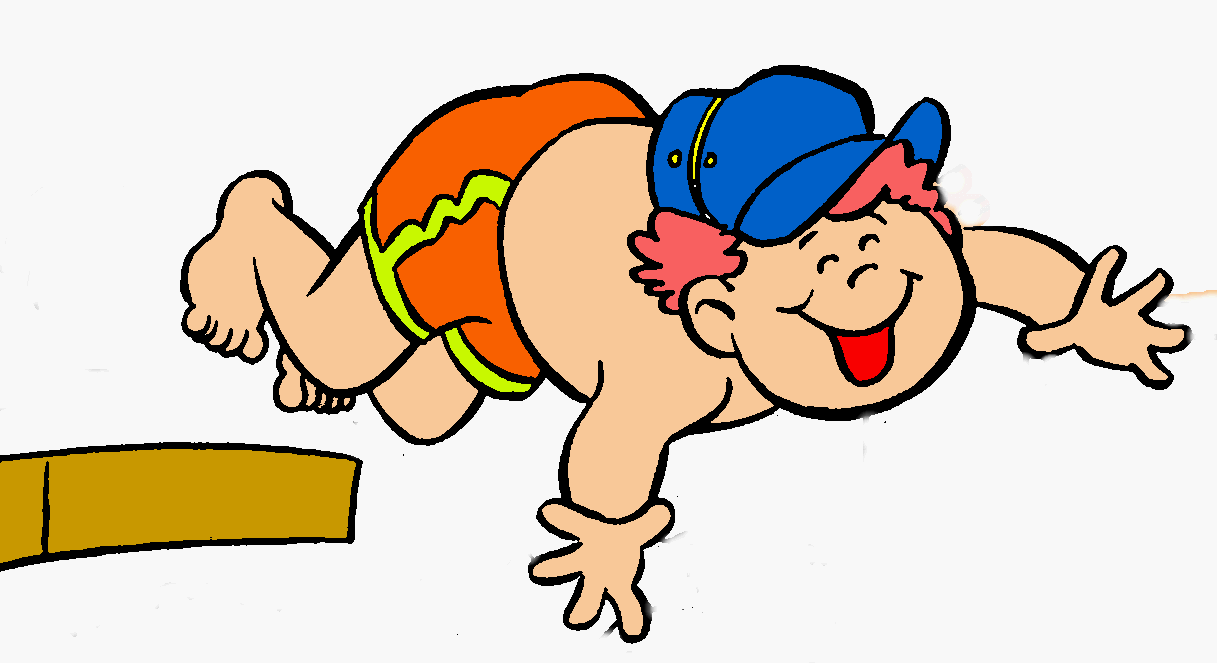 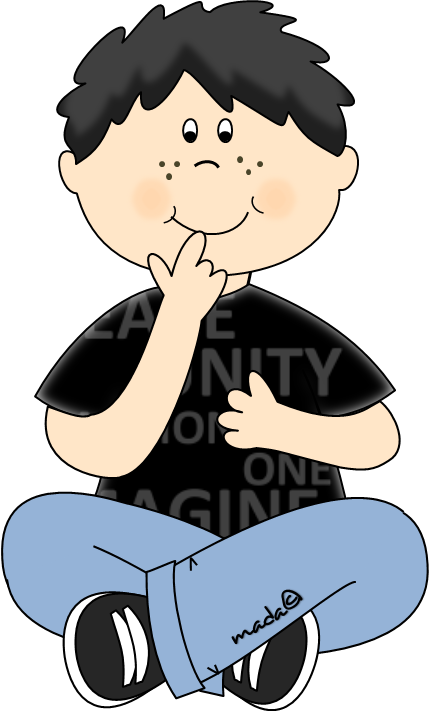 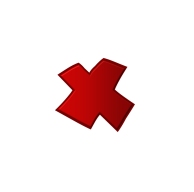 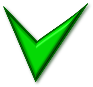 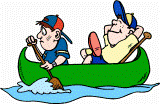 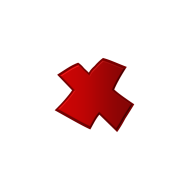 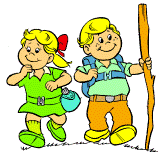 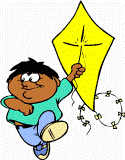 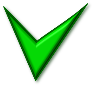 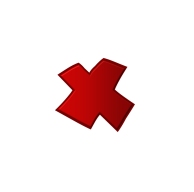 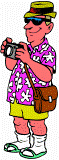 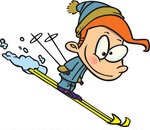 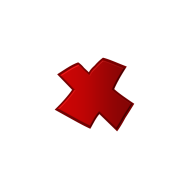 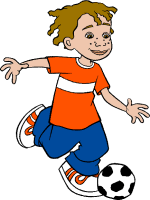 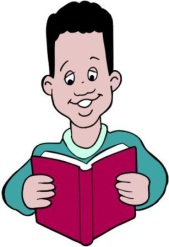 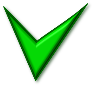 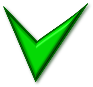 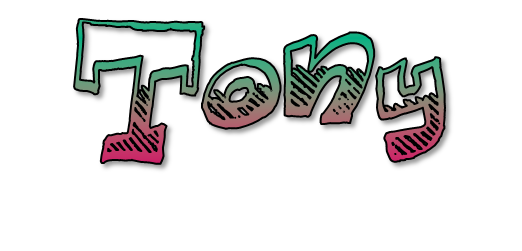 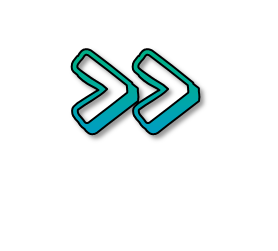 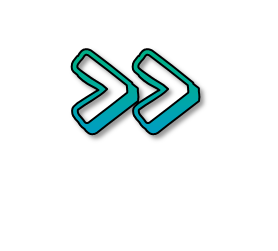 Tony likes flying his kite.
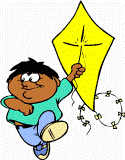 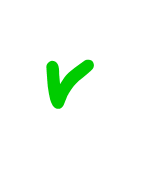 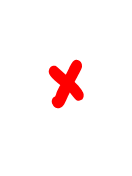 Tony doesn’t like playing football.
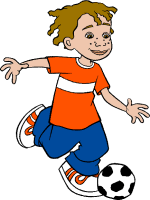 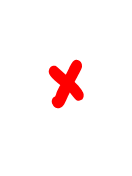 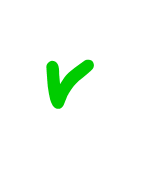 Tony likes taking photos.
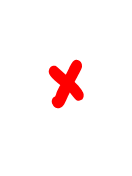 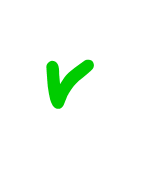 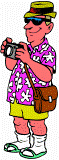 Tony doesn’t like reading books.
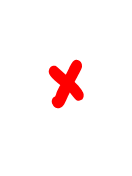 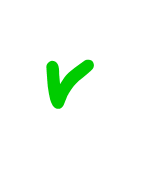 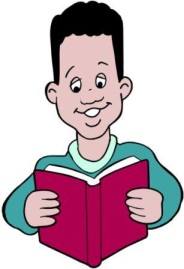 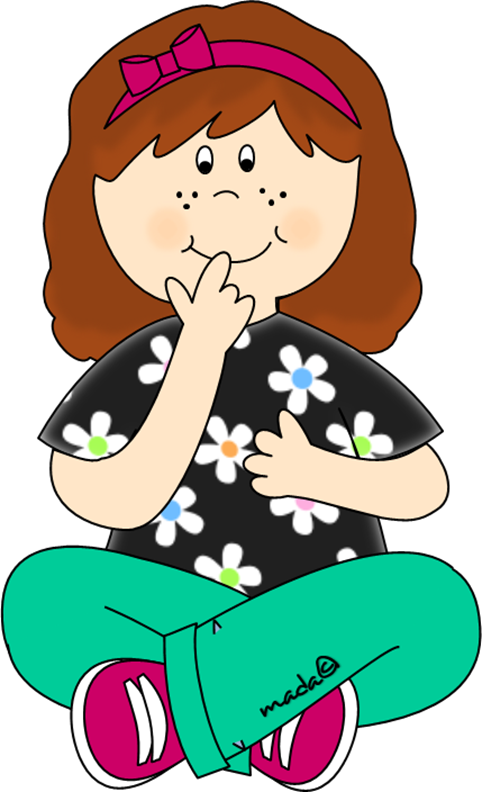 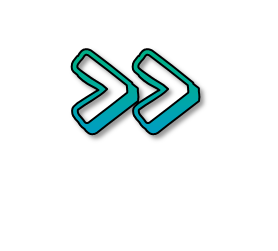 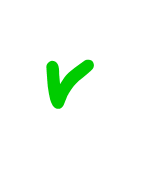 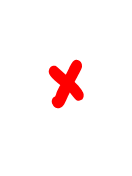 Amy likes fishing.
Amy likes playing volleyball.
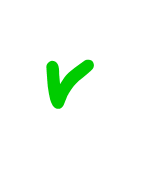 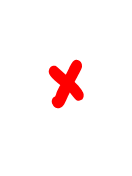 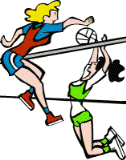 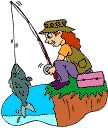 Amy doesn’t like walking her dog.
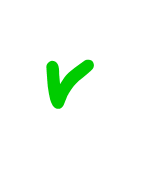 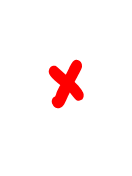 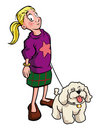 Amy doesn’t like swimming.
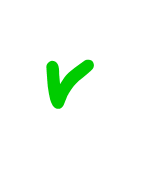 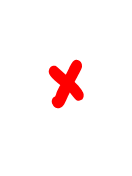 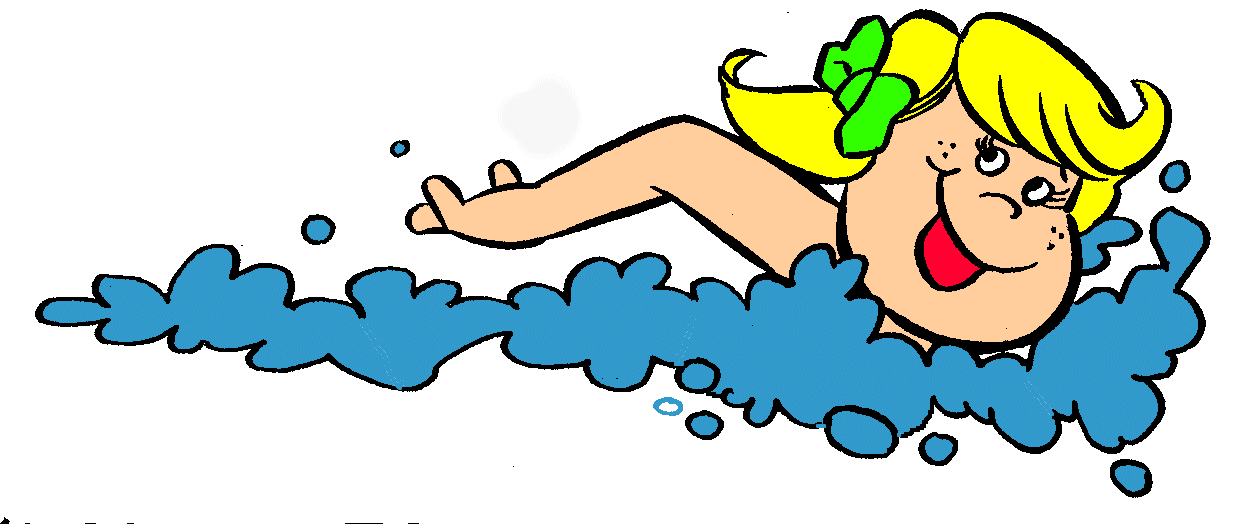 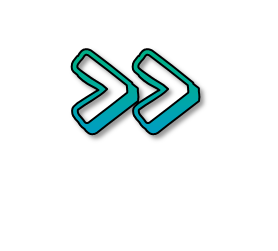 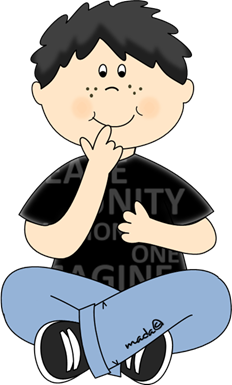 Tony likes flying his kite.
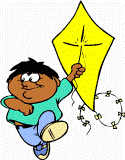 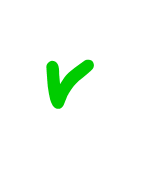 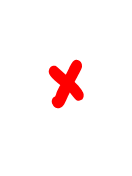 Tony doesn’t like playing football.
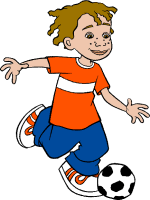 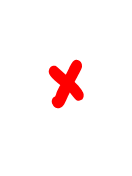 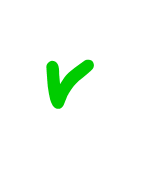 Tony likes taking photos.
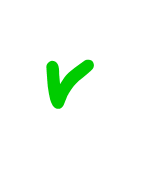 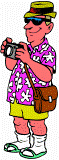 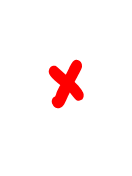 Tony doesn’t like reading books.
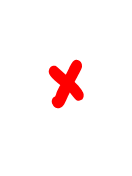 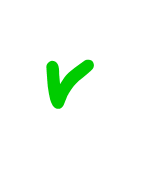 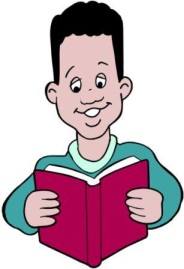 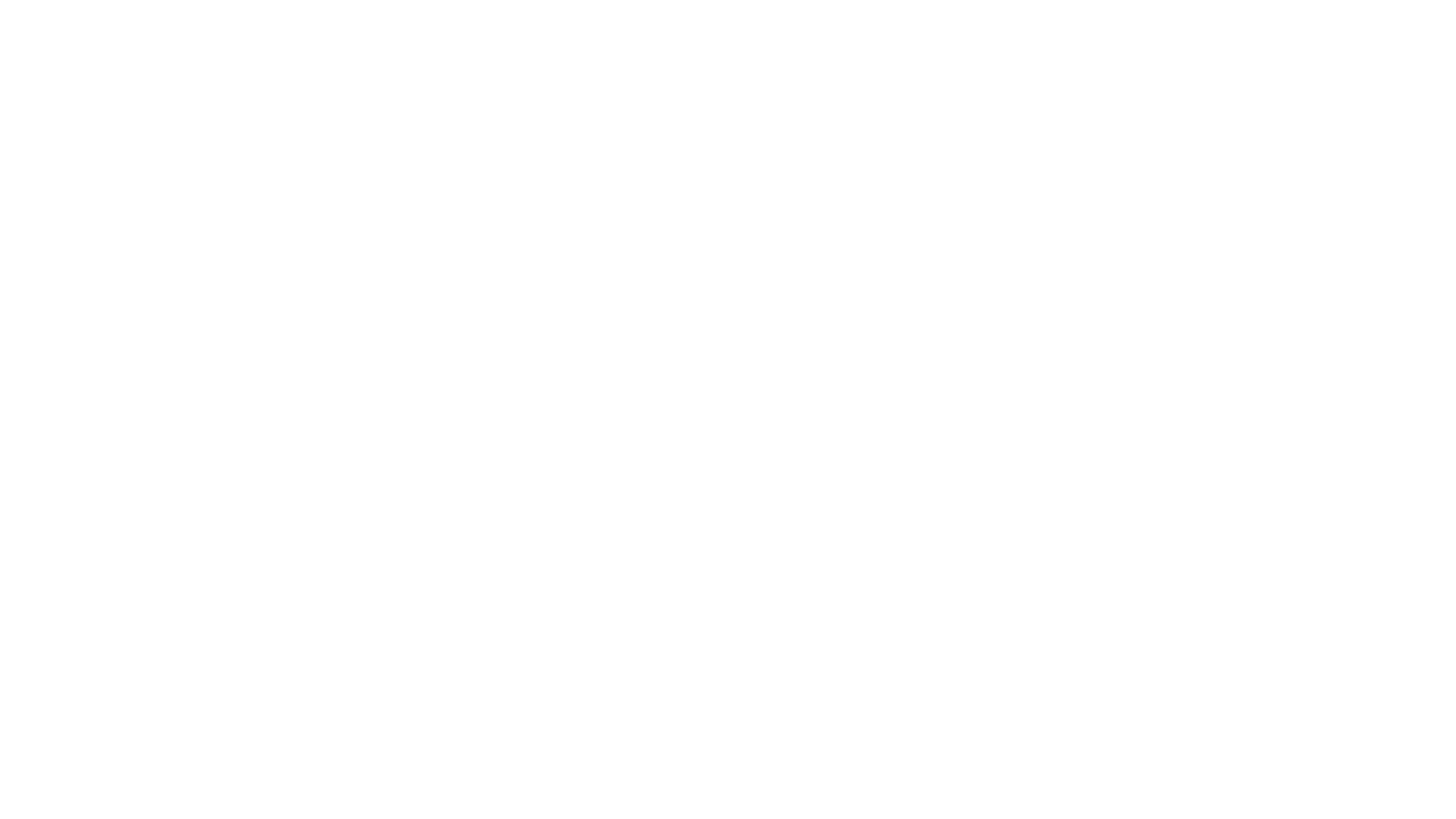 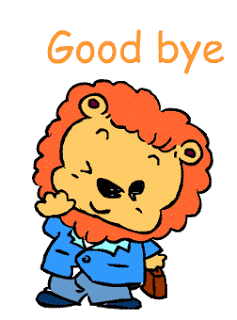